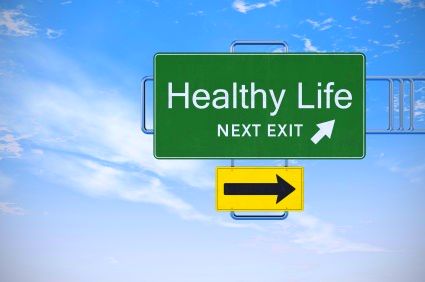 THEGOOD LIFE
1 Peter  3:10-12
Refrain His Tongue From Evil
Tongue = Speech
Evil: morally wrong with respect to emotions and passions

1 Peter 2:1-3
Malice: Being deliberately hurtful
Guile –
Deceit
Evil Speaking

Colossians 4:6
Refrain His Tongue from Evil
EVERYDAY PRACTICE

Speak things that are True
Speak things that help others
Sometimes hold our tongue
His Lips that they Speak No Deceit
Guile, Deceit – “a bate a snare” – Misleading or used to trap or to believe something that may not be true

Ephesians 4:25

Leaving out details
Making a situation out to be different than it really is
Let Him Turn Away From Evil
James 1:27
A religion that is pure  keeps one unspotted from evil

1 Thessalonians 5:22 – Abstain from every form of evil 
Form – Every kind of evil – Every form in which evil comes

Murder – Mistreatment - Hatred
Do Good
Rather than do evil we do good

James 1:27 – Visit the orphans and widows in their troubles

James 2:14-20
Our Faith must be one that leads us to do works
Those works include helping others
Seek Peace
Romans 12:17-19
Don’t repay evil with evil
Be considerate of others – Be honest
Don’t take the law into your own hands

Overcome evil with Good!
Pursue Peace
Seek eagerly after – running hard to catch!

Peace with God
Romans 8:6
Philippians 4:9

We must have peace with God and others to see God.
Hebrews 12:14